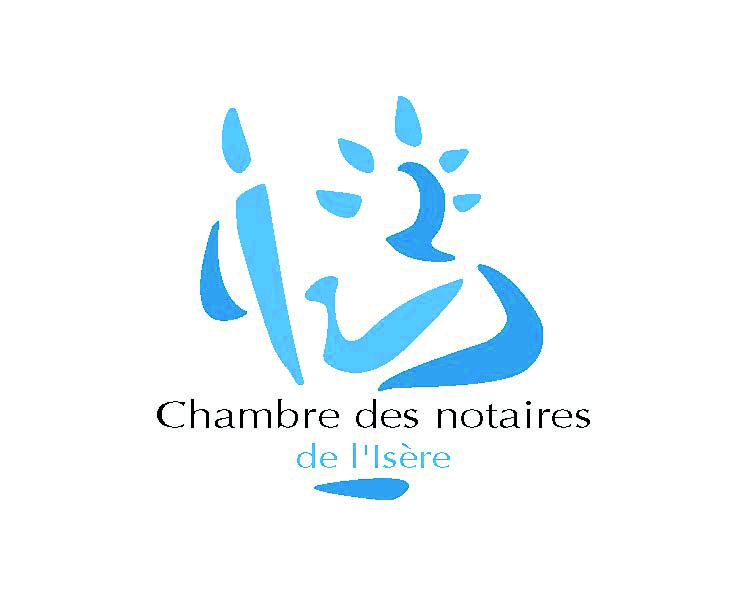 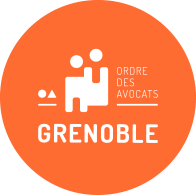 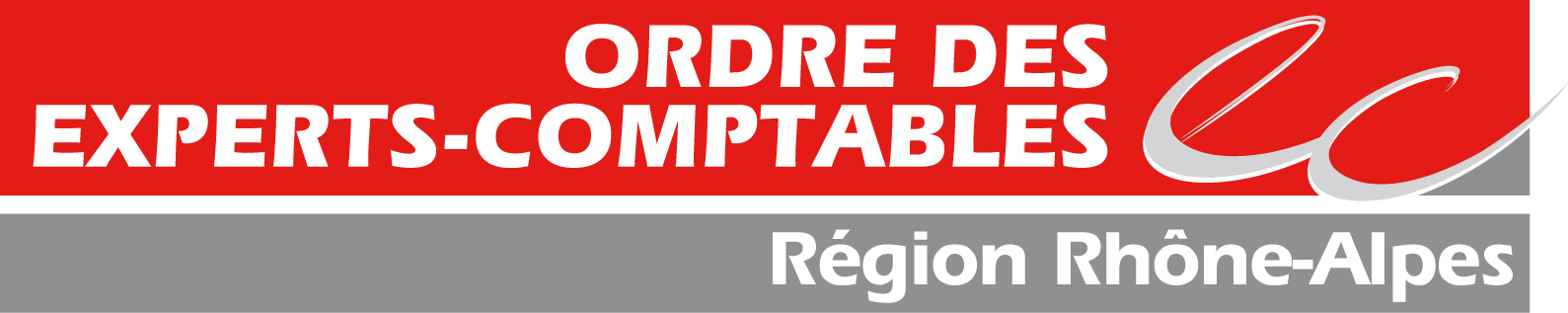 FISCALITÉ DES PARTICULIERS
Jérome CESBRON, notaire

FISCALITE DE L’ENTREPRISE
Arielle NOWAK, expert comptable

CONTRÔLE FISCAL ET MESURES DE DETECTION
Geoffroy WOLF, avocat
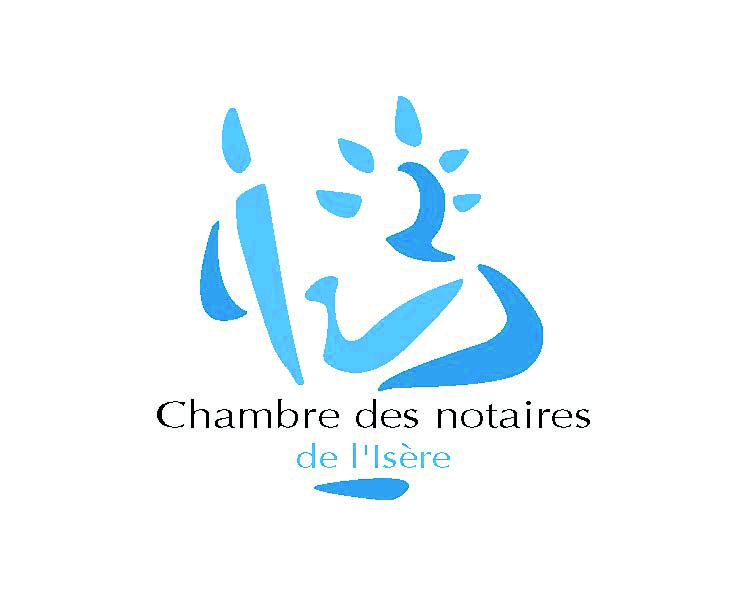 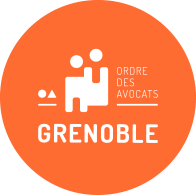 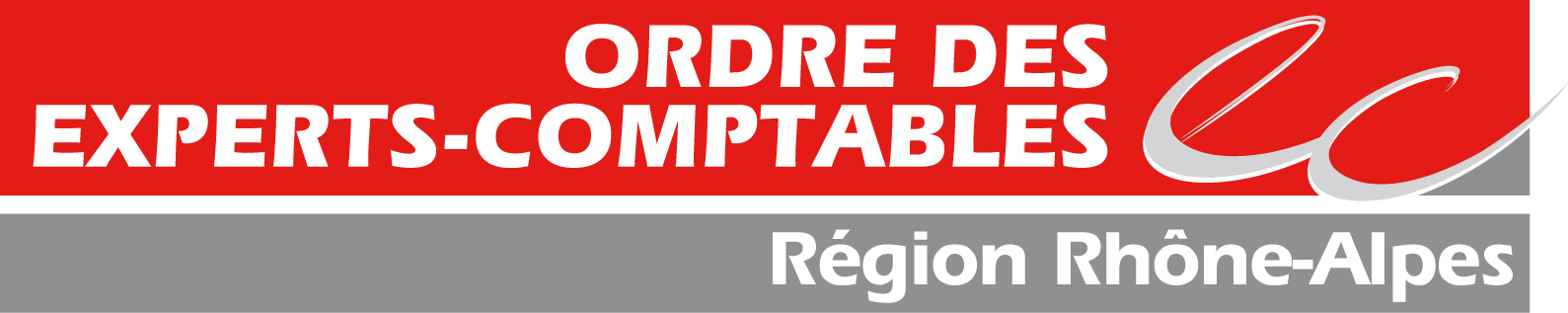 1.
FISCALITÉ DES PARTICULIERS
Jérome CESBRON, notaire
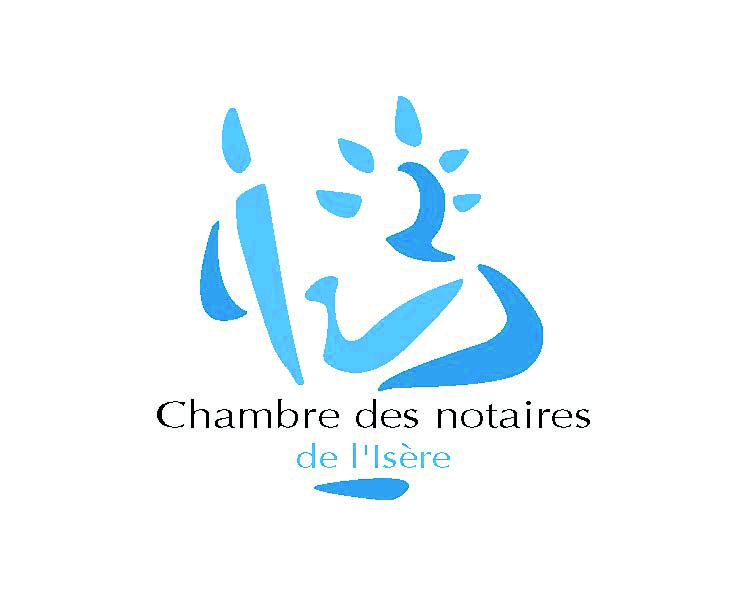 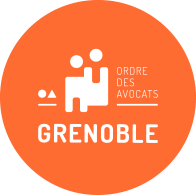 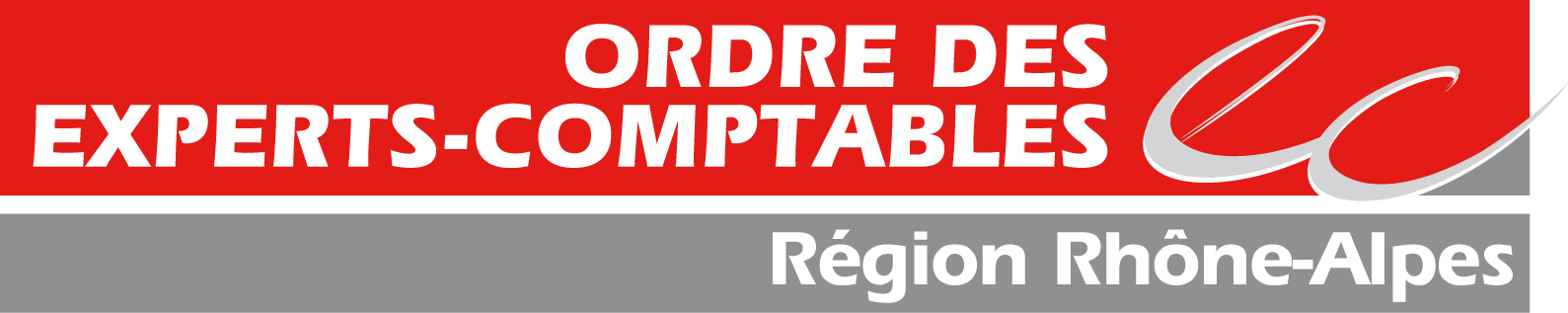 1.
FISCALITÉ DES PARTICULIERS
A. Impôts sur les revenus :
     des ajustements à la marge 
     mais…
Impôts sur les revenus : 
     des ajustements à la marge
Impôts sur le revenu, calcul, barème, PAS
Domiciliation fiscale en France des dirigeants de grandes entreprises
Réduction et crédits d’impôts : CITE, CIMR …
Plus-values des particuliers
Revenus mobiliers
Impôt sur le revenu : calcul, barème, PAS…
Pour l’imposition des revenus 2019, revalorisation du barème du montant de la hausse des prix hors tabac attendu pour 2019, soit 1,00 % (loi art. 2, I.2.a)
Revalorisation des seuils, plafonds ou abattements
Certains seuils et limites sont revalorisés, dans la même proportion que la limite supérieure de la première tranche du barème d'imposition.  
Ces seuils et limites sont donc relevés de 1,00 % pour l'impôt sur les revenus de 2019 (loi, art. 2, I.2°.c) :
Entre autre :
Déduction forfaitaire de 10 % sur les salaires (12.502 € à 12.627 €)
Limite de revenu fiscal de référence, par part de quotient familial, pour l’application du taux nul du PAS (25.000 € à 25.400 €)
L’avantage résultant de l’application du quotient familial est plafonné à 1.567 € (1.551 € / 2018) pour chacune des demi-parts (loi art. 2, I.2°.b)
Impact sur le PAS 2020 dès janvier :
Pour la liquidation définitive de l'impôt sur les revenus de 2020, au cours de l'été 2021, les plafonds et planchers des tranches d'imposition seront revalorisés du montant de la hausse des prix hors tabac attendu pour 2020 dans la loi de finances pour 2021.
Impôt sur le revenu : calcul, barème, PAS…
Baisse ciblée de l'IR à compter de l'imposition des revenus de 2020
Conséquences sur le budget de l’Etat
Un manque à gagner de 5 milliards d’euros pour l’Etat

Un gain moyen d’environ 300 € pour 16,9 millions de foyers fiscaux :
 Pour les foyers relevant actuellement de la tranche à 14 % : 350 € /  foyer fiscal
 Pour les foyers relevant de la tranche à 30 % : 125 € / foyer fiscal
Impact sur le PAS 2020 dès janvier :
Pour que la baisse des impôts soit perceptible rapidement, l’impôt sur le revenu pris en compte dans le calcul du PAS est déterminé en appliquant des règles spécifiques.

De nouvelles grilles de taux neutre s’appliquent depuis le 1er janvier 2020 :
PAS sur CESU et PAJEMPLOI
A compter du 1er janvier 2020, les salariés des particuliers employeurs entrent dans le système de retenue à la source.
Impact pour le salarié : comme pour les salariés « classiques », un taux de prélèvement à la source personnalisé est communiqué par l’administration fiscale. Ce taux est modifiable en taux neutre ou taux individualisé.
Impact pour l’employeur : suite à la déclaration des salaires auprès des services de l’URSSAF, le CESU ou PAJEMPLOI indique le montant net à payer après impôt à la source.
Domiciliation fiscale en France des dirigeants de grandes entreprises
Les dirigeants des entreprises dont le siège social est situé en France et qui réalisent en France un chiffre d’affaires annuel supérieur à 250 M € sont considérés comme exerçant en France leur activité professionnelle à titre principal à moins qu’ils n’en rapportent la preuve contraire.
Quel chiffre d’affaires ? En cas de groupe, le chiffre d’affaires (CA) à retenir est l’addition du CA de l’entreprise considérée avec le CA des sociétés contrôlées au sens de l’établissement des comptes consolidés (C. com. art. L. 233-16)  
Quels dirigeants? Le président du conseil d’administration, le directeur général, les directeurs généraux délégués, le président et les membres du directoire, les gérants …
Quand ? A compter des revenus 2019
Attention aux impacts : l’IR n’est pas seul concerné ; ne pas oublier IFI et DMTG
Il sera nécessaire de consulter les conventions fiscales internationales pour apprécier chaque cas.
Fin des déclarations de revenus
Jusqu’à présent chaque contribuable adressait chaque année à l’administration sa déclaration d’impôt de revenus.
À compter du 1er janvier 2020, le contribuable est réputé avoir souscrit sa déclaration d’ensemble des revenus aux conditions suivantes :
 l’administration a remis, au plus tard un mois avant la date de dépôt, un document spécifique indiquant les éléments de la déclaration
le contribuable n’a effectué aucune modification
Cette mesure concernerait les contribuables dont la déclaration pré-remplie serait exhaustive et exacte. 
12 millions de foyers fiscaux, soit quasiment le tiers des ménages seraient concernés.
 Contribuables exclus :
Les titulaires des revenus non remplis (revenus fonciers, revenus des non-salariés,…)
Les non-résidents
Les contribuables ayant déposé leur déclaration par voie d’EDI
Fin de l’option pour l’étalement de l’imposition de certains revenus
La possibilité pour le contribuable d’étaler l’imposition sur quatre ans, par parts égales l’indemnité de départ à la retraite et le montant des droits transférés du compte épargne temps vers un Perco ou un PEE est supprimée à compter des revenus de 2020.
Réductions et crédits d’impôt
Crédit d'impôt pour la transition énergétique (CITE) 
Pour les dépenses payées à compter du 1er janvier 2020, le CITE est remplacé par une prime de transition énergétique servant à financer, sous conditions de ressources, les travaux et dépenses en faveur de la rénovation énergétique des logements (loi art. 15, II).
Cette prime sera attribuée par l’Agence de l’habitat (ANAH) pour le compte de l’État et ne concerne que les ménages les plus modestes.
Les caractéristiques et conditions d’octroi de cette prime seront définies par décret.
Pour les ménages à revenus intermédiaires, le CITE est prorogé en 2020.
Crédit d'impôt pour la transition énergétique
Pour les dépenses de 2020, il faut distinguer 4 catégories de ménages :
les bénéficiaires de la prime attribuée par l’agence de l’habitat (ANAH) 
les contribuables aux revenus intermédiaires susceptibles de bénéficier du CITE ;
les contribuables exclus du CITE qui pourraient  toutefois bénéficier du CITE 2020 pour deux catégories de dépenses (dépenses d’acquisition et de pose de systèmes de charges pour véhicules électriques  ou dépenses relatives aux matériaux d’isolation thermique des parois opaques)
les contribuables exclus
Pour une même dépense, le contribuable ne peut pas bénéficier du crédit d'impôt et de la prime.
Crédit d'impôt pour la transition énergétique
Conditions de ressources pour le CITE
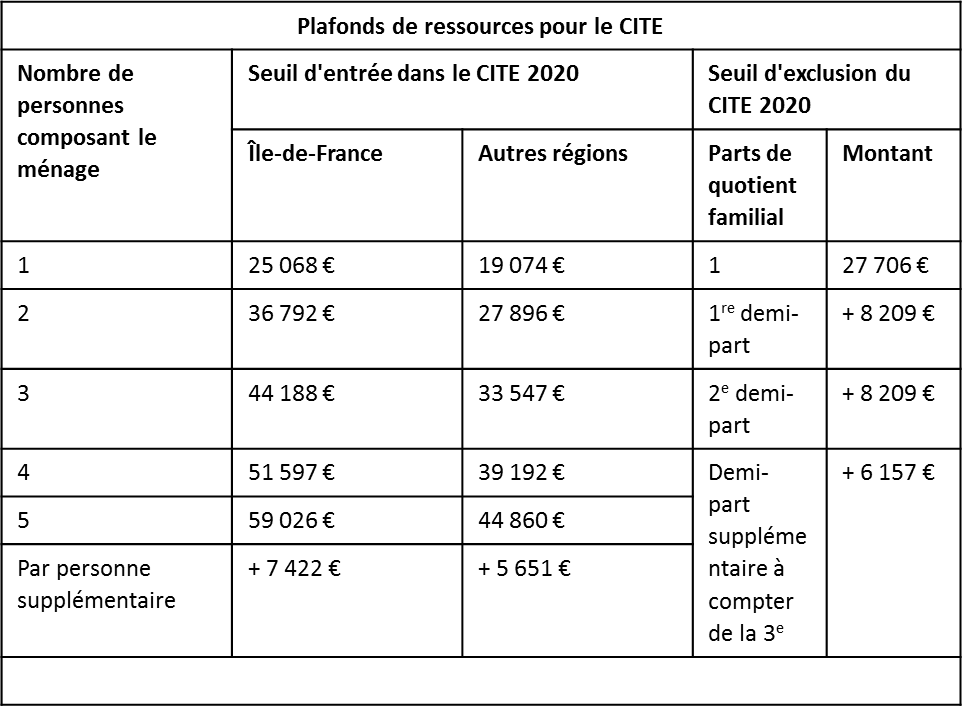 Crédit d'impôt pour la transition énergétique
Détermination du crédit d’impôt 
Les dépenses payées en 2019, ou en 2020 en application de la mesure transitoire, ouvrent droit au CITE au taux de 15 %, 30 % ou 50 % des dépenses payées, selon leur nature.
Pour les dépenses payées du 1er janvier 2020 au 31 décembre 2020, le CITE est fixé forfaitairement, selon la nature de chaque dépense et autres critères (surface, logement)
Montant du CITE ne peut dépasser 75 % de la dépense supportée

Plafond de dépenses 
Pour le calcul du CITE 2020 au titre des dépenses payées du 1er janvier 2016 au 31 décembre 2020 (système du plafond glissant):
- 2 400 € pour une personne célibataire, veuve ou divorcée ;
- 4 800 € pour un couple soumis à imposition commune ;
- plus 120 € par personne à charge (ou 60 € pour les enfants en résidence alternée)
Autres réductions et crédits d’impôts
Les dons en faveur des organismes luttant contre la violence domestique bénéficient de la réduction d’impôt sur le revenu de 75 % (limite de 552 €)
Les réductions d'impôt « Censi-Bouvard », « Malraux », « Pinel » et « Denormandie » sont marginalement modifiées. 
La réduction d’impôt « Madelin » au titre de la souscription en numéraire au capital de PME est reconduit :
Le taux majoré de 25% s’appliquerait pour les versements effectués jusqu’au 31 décembre 2020 (mais... attente de la réponse de la Commission Européenne).
Une nouvelle réduction d'impôt est créée au titre des souscriptions au capital d'entreprises foncières solidaires.
Plus-values des particuliers
Vente d’un immeuble destiné au logement social

Prorogation jusqu’au 31 décembre 2022 du dispositif temporaire d’exonération des plus-values immobilières réalisées par les particuliers lors de la vente d’un immeuble destiné au logement social.

Rappel : la vente doit être consentie soit au profit d’un organisme en charge du logement social, soit au profit d’une collectivité territoriale, soit encore au profit de tout cessionnaire qui s’engage à réaliser (achever) des logements locatifs sociaux dans un délai de quatre ans.
Plus-values des particuliers
Modifications du régime du report d’imposition de l’art. 150-0 B ter
Précisions sur les modalités du réinvestissement indirect
Le réinvestissement économique d’au moins 60 % du produit de cession peut, depuis 
le 1er janvier 2019, prendre la forme de la souscription de FCPR, SCR, SLP, FPCI.

Distinction entre la souscription (signature d’un engagement de souscription) qui doit intervenir dans le délai de 2 ans et la libération des fonds, laquelle doit intervenir dans le délai de 5 ans suivant la souscription,

Les obligations déclaratives des fonds seront précisées par décret,	

La liste des titres éligibles au quota de 75 % (que doivent respecter les fonds), c’est à dire les titres dont l’acquisition par le fonds lui en confère le contrôle, est étendue aux titres de sociétés opérationnelles objets d’un pacte d’actionnaires auquel le fonds est partie sous réserve que ce dernier détienne plus de 25 % du capital et des droits de vote de la société.
Plus-values des particuliers
Modifications du régime du report d’imposition de l’art. 150-0 B ter
Allongement du délai de conservation des titres en cas de donation
En cas de donation des titres reçus en contrepartie de l’apport placé en report d’imposition, le donataire doit conserver les titres pendant un délai qui était jusqu’alors de 18 mois ; le non respect entraine l’imposition de la plus-value en report entre les mains du donataire.
Le délai est modifié – Pour les donations à compter du 1er janvier 2020, le délai est porté à 
5 ans en général
10 ans lorsque les titres apportés ont été cédés par la société bénéficiaire et font l’objet d’un réinvestissement « indirect »
Plus-values des particuliers
Modifications du régime du report d’imposition de l’art. 150-0 B ter
Allongement du délai de conservation des titres en cas de donation

Le délai nouveau (5 ans ou 10 ans) correspond au délai maximal théorique susceptible de s’écouler entre l’apport et la libération des sommes selon que le réinvestissement est « direct » ou « indirect »
Revenus mobiliers
Fin de l’exonération des CAV souscrits avant 1983

Les produits perçus sur les contrats d’assurance-vie ou bons de capitalisation souscrits avant le 1er janvier 1983 : 

demeurent exonérés s’ils se rattachent à des primes versées avant le 10 octobre 2019

seront taxables s’ils se rattachent à des primes versées après le 10 octobre 2019 (selon le droit commun, donc barème progressif ou PFU).

Attention : l’exonération des contrats avant 1983 est cantonnée à l’IR et ne s’étend pas aux prélèvements sociaux.
1.
FISCALITÉ DES PARTICULIERS
B. Réforme des impôts locaux
B. Réforme des impôts locaux
Fin de la taxe d’habitation sur la résidence principale
Transfert aux communes de la part départementale de la taxe foncière
Correction des évaluations des locaux professionnels ou industriels
Nouvelles règles de détermination de la valeur locative des habitations à compter de 2026
Fin de la taxe d’habitation (TH) sur la résidence principale
LF pour 2018  : dégrèvement progressif de la TH. Objectif : dispenser de paiement environ 80 % des foyers
LF pour 2020 : suppression progressive de la TH sur résidence principale pour tous les redevables quel que soit le revenu :
2021 : exonération de 30 % 
2022 : exonération de 65 %
2023 : exonération totale – La TH ne concernera plus que les locaux autres que la résidence principale
Attention : cela ne concernera pas les contribuables qui bénéficieront de l’exonération totale sous condition de ressources.

Coût global pour le budget de l’Etat : 18 Mds €
La fin de la taxe d’habitation sur la résidence principale
Mesures complémentaires
Actualisation des valeurs locatives : pour les locaux affectés à l’habitation principale, la valeur locative cadastrale (base d’imposition de la TH) sera revalorisée forfaitairement par application d’un coefficient de 1,009. 
       Pas de revalorisation en 2021 et 2022.
Pour les autres locaux, revalorisation selon le mécanisme de droit commun (ie coefficient de majoration déterminé selon l’évolution de l’indice des prix à la consommation).
Gel des taux : pour les années 2020, 2021 et 2022, le taux appliqué pour déterminer la TH sera identique au taux de 2019.
Modification de l’affectation de la TH : le produit de la TH afférente à la résidence principale des années 2021 et 2022 sera affecté à l’Etat.
La fin de la taxe d’habitation sur la résidence principale
Autres exonérations ou dégrèvements de TH

Exonérations de TH pour les personnes âgées, veuves ou invalides disposant de faibles revenus : cette mesure est conservée pour 2020 mais sera supprimée à partir de 2021.
À partir de 2023, les autres dégrèvements liés à l’habitation principale seront supprimés en même temps que la TH, ainsi par exemple du dispositif applicables aux personnes de plus de 60 ans.
La TH, à compter de 2023, ne portera plus que sur les locaux autres que habitation principale ; elle deviendra la « THRS 

Sont maintenues :
en zone tendue, la majoration de TH sur résidence secondaire, sur décision de la commune ;
en zone tendue, la taxe sur les logements vacants, applicable de plein droit ;
et la TH sur les logements vacants applicable hors zone tendue, sur délibération de la commune.
Transfert aux communes de la part départementale de la taxe foncière (TF)
A compter de 2021, les départements ne percevront plus de taxe foncière sur les propriétés bâties ; cette taxe sera transférée aux communes.
Modification de l’exonération de TF des constructions nouvelles. Jusqu’à présent : les constructions nouvelles bénéficiaient d’une exonération de TF pendant 2 ans ; cette exonération était totale pour les biens à usage d’habitation sauf délibération contraire de la commune. Pour les constructions autres, l’exonération était limitée à la part départementale.
Nouveau dispositif : 
pour constructions à usage d’habitation : le principe est toujours celui d’une exonération totale avec faculté pour la commune de limiter, pour la part de la taxe qui lui revient, l’exonération à 40 %, 50 %... 90 %.
pour les autres constructions : exonération à hauteur de 40 %.

Entrée en vigueur : en principe, à compter des impositions établies en 2021. Exception : les locaux qui auraient bénéficié en 2021 de l’exonération prévue antérieurement resteront exonérées pour la durée restant à courir.
Correction des évaluations des locaux professionnels ou industriels
Depuis 2017 : nouvelle méthode de détermination de la VLF (valeur locative foncière), base de calcul de la TF, pour les locaux professionnels. Cette nouvelle méthode s’est accompagnée de la mise en place de « correctifs » permettant d’atténuer les effets d’un changement de méthode.

A compter de 2021, certains de ces mécanismes feront l’objet d’ajustements visant à neutraliser les effets pour les contribuables du transfert de la part départementale aux communes.

Cela concerne notamment le « coefficient de neutralisation » (dont le but est d’éviter la surimposition des locaux professionnels par rapport aux autres locaux) et le dispositif du « planchonnement » (réduction de moitié des variations, à la hausse ou  la baisse, de valeur locative).
Nouvelles règles de détermination de la valeur locative (VL) des habitations à compter de 2026
La révision des VL concerne les locaux d’habitation.

Les propriétés seront classées en quatre sous-groupes : maisons individuelles / appartements / locaux présentant des caractéristiques exceptionnelles / dépendances isolées.

Les propriétés des deux premiers sous-groupes seront classées par catégorie selon leur consistance.

Méthode tarifaire (et non basée sur la notion de local de référence) selon loyers moyens qui seront constatés au 1er janvier 2023 ; le « tarif » retenu pourra se voir appliquer un coefficient de localisation (de 0,7 à 1,3).
Nouvelles règles de détermination de la valeur locative des habitations à compter de 2026
Calendrier :
2023  : collecte des données auprès des propriétaires bailleurs,
septembre 2024 : rapport devra être remis par le Gouvernement au Parlement,
2025 : chaque commission départementale de VL devra déterminer les secteurs d’évaluation et tarifs
2026  : établissement des premières impositions tenant compte de la nouvelle méthode
à compter de 2027 : mise à jour permanente des évaluations foncières

Nouvelles obligations déclaratives pour les propriétaires bailleurs :
Première Déclaration par voie électronique avant le 1er juillet 2023,
Déclaration annuelle à compter du 1er janvier 2024, avant le 1er juillet
Les propriétaires qui ne louent pas n’auront pas de déclaration à faire.

Accessoirement à ces modifications, il est apporté quelques aménagements à la procédure d’évaluation permanente des locaux professionnels.
1.
FISCALITÉ DES PARTICULIERS
C. Autres mesures
Revalorisation limitée de certaines prestations sociales
A compter du 1er avril 2020 : revalorisation de 0,3 % de l’AAH et de la prime d’activité, donc revalorisation inférieure à l’inflation.
En principe, la revalorisation devrait être faite sur la base de l’inflation.

Remarque : la LFSS prévoir aussi une revalorisation limitée à 0,3 % de la plupart des prestations et pensions de retraite et d’invalidité.
Suppression de dispositifs « inefficients »
Sont supprimés les dispositifs suivants : 

Réduction d’impôt liée à l’acquisition d’un trésor national ou bien culturel
Exonération temporaire des bénéfices provenant des cultures agricoles situées dans les DOM
Exonération des résultats provenant d’opérations réalisées dans certaines zones par des organismes contribuant à l’aménagement urbain
Exonération de TVA des ventes de terres incultes dans les DOM
Exonération de TVA d’opérations immobilières effectuées en vue de l’accession à la propriété rurale dans les DOM
Exonération des droits d’enregistrement des actes de constitution et de dissolution des sociétés de bains-douches, organismes de jardins familiaux et coopératives artisanales 
Exonération des droits d’enregistrement des actes intéressant des sociétés de secours des ouvriers et employés des mines
Exonération des droits d’enregistrement des actes intéressant les mutuelles
Mesures en matière d’enregistrement
Rappel : entrée en vigueur de la réforme de la fiscalité applicable aux changements de régimes matrimoniaux  : suppression de l’ancien article 1133 bis du CGI qui prévoyait une exonération de toute perception pour les actes portant changement de régime matrimonial en vue de l’adoption d’un régime communautaire. 
Les actes passés à compter du 1er janvier 2020 sont donc concernés par le droit fixe prévu par l’article 847 du CGI et surtout, le cas échéant, par la taxe de publicité foncière de 0,71498 % sur la valeur des biens immobiliers.

Baisse du droit de partage (dont le taux est actuellement de 2,5 %) sur les divorces, séparations de corps et ruptures de PACS, à compter du 1er janvier 2021, en deux temps : 1,8 % à compter du 1er janvier 2021 et 1,1 % à compter du 1er janvier 2022.  
      Attention, le droit de partage reste fixé à 2,5 % pour tous les autres partages.
Mesures en matière d’enregistrement
Suppression des formalités d’enregistrement de certains actes
La formalité obligatoire d’enregistrement est supprimée pour les actes suivants établis à compter du 1er janvier 2020 :
Prorogation de société
Dissolution de société
Acceptation ou répudiation de succession, legs ou communautés
Certificat de propriété
Inventaire de meubles (ne concerne pas les actes notariés)
Procès-verbaux d’adjudication de meubles
Testaments déposés chez les notaires
Concessions perpétuelles dans les cimetières

Attention  : la formalité n’est plus obligatoire mais elle demeure possible
Mesures en matière d’enregistrement
Suppression du droit fixe d’enregistrement de certains actes
Le droit fixe de 125 € est supprimé sur les actes suivants établis à compter du 1er janvier 2020 :

Contrats de mariage
Acceptations/renonciations pures et simples de successions ou legs
Certificats de propriété
Inventaires de meubles, objets mobiliers, titres et papiers
Clôtures d’inventaire
Prisée de meubles
testaments et libéralités à cause de mort

Attention  : la formalité d’enregistrement (éventuellement sur état pour certains actes notariés) demeure obligatoire.
Suppression de la taxe « Apparu »
Taxe annuelle sur les loyers élevés des logements de petite surface, instaurée par la loi de finances pour 2012,  perçue au titre de logements situés dans des zones géographiques se caractérisant par un déséquilibre particulièrement important entre l’offre et la demande de logements, donnés en location nue ou meublée pour une durée minimale de neuf mois et dont la surface habitable est inférieure ou égale à 14 mètres carrés, lorsque le montant du loyer mensuel, charges non comprises, des logements concernés excède un certain montant fixé par décret.

Cette taxe est purement et simplement supprimée à compter du 1er janvier 2020
1.
FISCALITÉ DES PARTICULIERS
D. Jurisprudences à retenir
Jurisprudences – CJUE – 18 septembre 2019
Plus-values sur valeurs mobilières – Report d’imposition -  Décision relative à la conformité du dispositif de report d’imposition tel qu’il résulte de l’article 150-0 B ter

CJUE 22 mars 2018  aff. 327/16 et 421/16, Jacob et Lassus : la CJUE a confirmé la possibilité pour la France de « constater une plus-value » au moment de l’échange de titres.
CJUE 18 septembre 2019 aff. 662/18 et 372/18, AQ et DN : l’imposition effective doit être reportée à la date de cession des titres reçus en échange, unique fait générateur au jour duquel il faut se placer pour déterminer les règles fiscales applicables.
L’unicité absolu du traitement fiscal des deux plus-values est ainsi consacré ce qui remet en question la distinction opérée en droit interne tant par l’administration fiscale que par la jurisprudence.
Jurisprudences – CJUE – 18 septembre 2019
Plus-values sur valeurs mobilières – Report d’imposition -  Décision relative à la conformité du dispositif de report d’imposition tel qu’il résulte de l’article 150-0 B ter

Conséquences de l’arrêt de la CJUE : 
réclamations pour les plus-values en report déjà taxées (réclamations possibles directement pour certains; pour d’autres, il faudra attendre une nouvelle décision du Conseil Constitutionnel (saisi en ce sens par le Conseil d’Etat le 19 décembre 2019).
Modification prochaine du 150-0-B ter ? Évolution possible vers un seul mécanisme de sursis ?
Jurisprudences – Affaire « Techmeta »
Faits 
Mme B. était usufruitière des titres « Techmeta » dont la nue-propriété appartenait à la société TP.
Mai 2006 : par acte sous seing privé, Mme B. fait abandon de son usufruit à la société TP ; l’acte ne comportait pas expressément « l’accord » de la société TP.
Deux rectification sont engagées par l’administration fiscale :
Impôt sur les sociétés  : abandon d’usufruit entraine un accroissement d’actif net (art. 38,2 du CGI) égal à la valeur de l’usufruit ; 
DMTG : pour l’administration, l’acte d’abandon matérialisait une donation (indirecte) au profit de la société TP donc taxation encourue au taux entre non parent de 60 %.
Jurisprudences – Affaire « Techmeta »
Décisions

CE, 14 octobre 2019, n°417095 
« la renonciation de l’usufruitier à son droit de jouissance qui entraîne la reconstitution de la pleine propriété de ce bien entre les mains du nu-propriétaire avant le terme normal de l’usufruit, c’est-à-dire avant la mort de l’usufruitier ou l’expiration du temps pour lequel il a été accordé, se traduit par l’acquisition de droits nouveaux par le nu-propriétaire et donc par un accroissement de l’actif de l’entreprise (...)
TP. a acquis des droits nouveaux qui ont entraîné, dès lors que la société ne se prévaut d’aucun autre élément, une augmentation de son actif net, constitutif d’un bénéfice imposable. »
Jurisprudences – Affaire « Techmeta »
Décisions

Cass. Com., 10 avril 2019, n°17-19.733 
« l'usufruit dont Mme T... a fait l'abandon sans contrepartie n'était pas dépourvu de valeur, que cet abandon la privait de tout pouvoir de décision au sein de la société et que, s'il profitait aux associés en leur permettant de céder leurs actions, la société l'avait immédiatement accepté et avait perçu les dividendes lui revenant dès leur mise en distribution ; (...)  Mme T... entendait gratifier la société en accroissant la valeur de ses actions et ses biens dès lors que cette dernière était la bénéficiaire de la donation intervenue en sa faveur et non les enfants de Mme T..., 
(...) la perception de ces fruits valait acceptation rétroactive et implicite de la donation »
Arrêt inédit en ce qu’il reconnait la qualité de donataire à la société (donc DMTG à 60 %) et non aux associés (ce qui aurait permis l’application du barème progressif en ligne directe).
2.
FISCALITÉ DE L’ENTREPRISE
Arielle NOWAK, expert-comptable
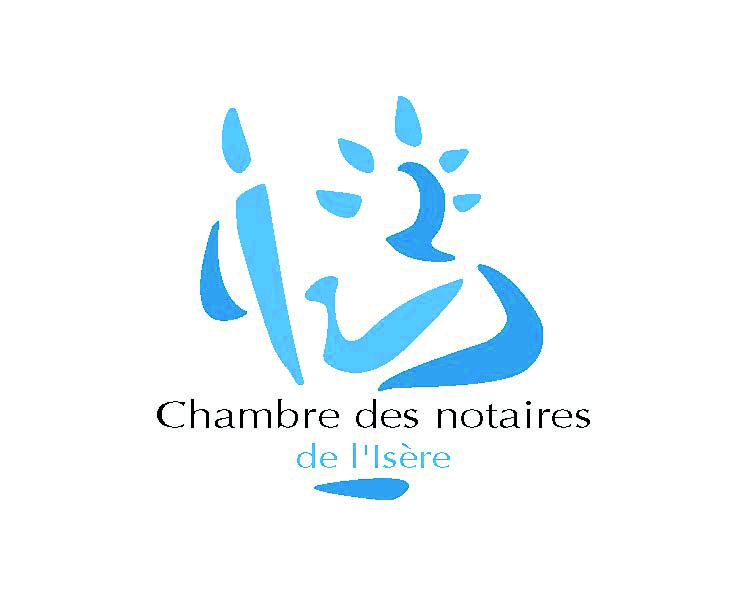 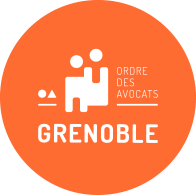 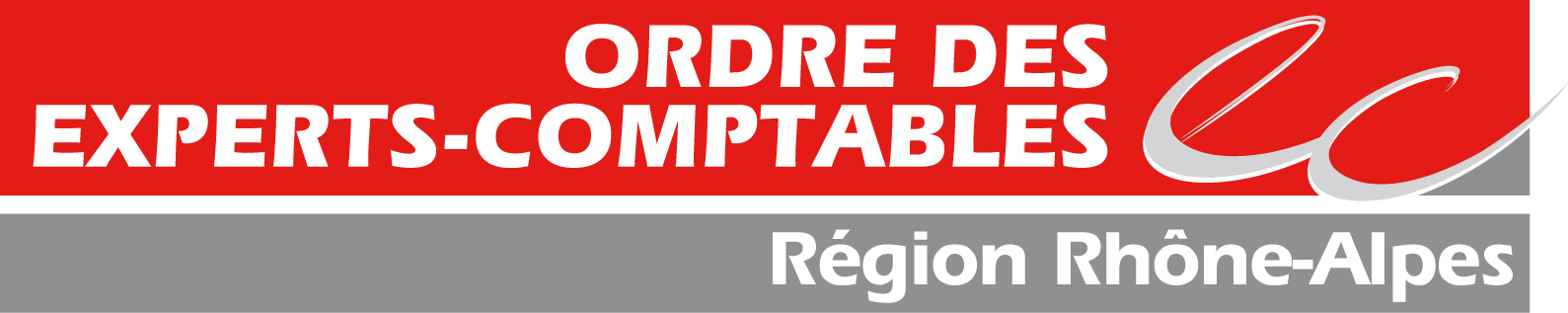 2.
FISCALITÉ DE l’ENTREPRISE
A. BIC / BNC / IS
BIC / BNC / IS
Rappel LDF 2018 : taux d’IS ramené progressivement à 25 %





LDF 2020 : décalage de la baisse du taux d’IS
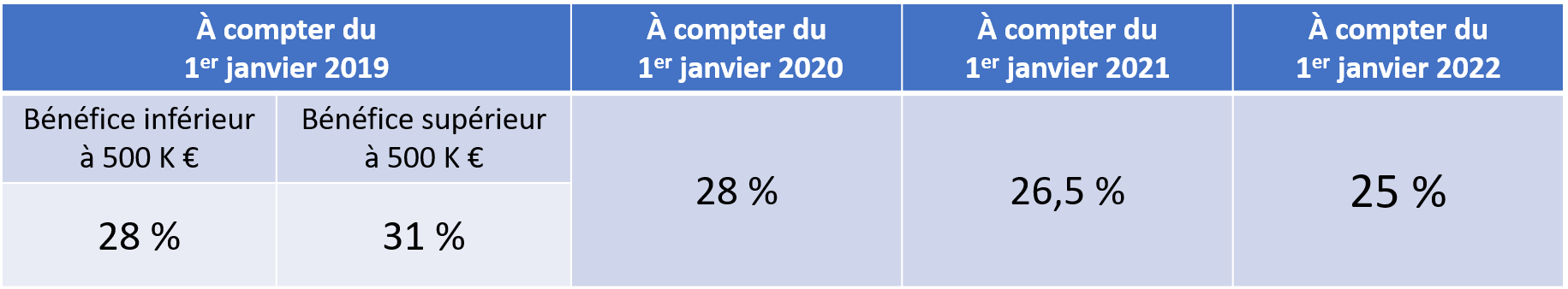 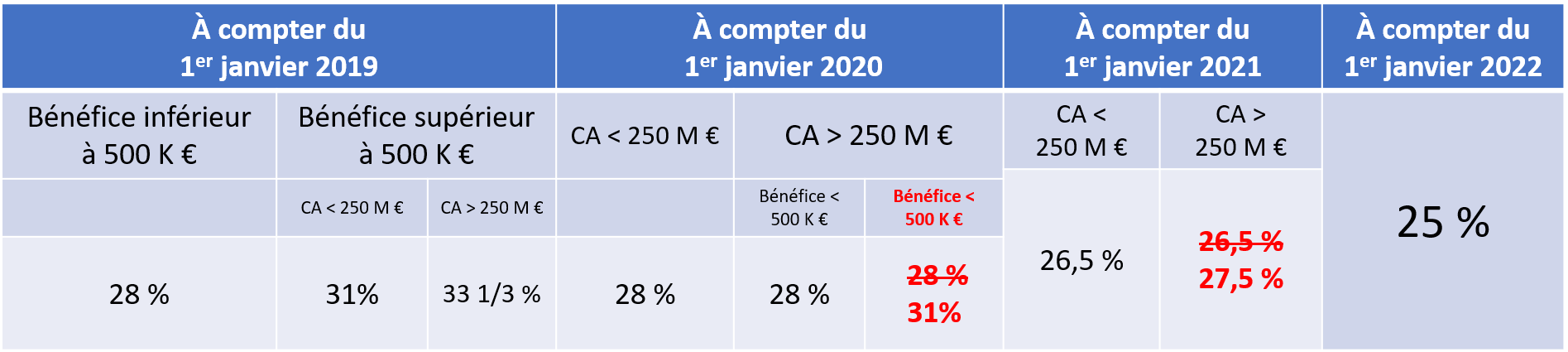 BIC / BNC / IS
Nouveaux cas de suramortissement

Suramortissement des camions peu polluants : 
Extension du dispositif aux véhicules 
bicarburants munis d’une motorisation dual fuel de type 1A
Utilisant du carburant B100 lorsque la motorisation est prévue pour un usage exclusif et irréversible de ce carburant

Suramortissement des installations de stockage et de distribution du gazole non routier : 
Réservé aux PME de commerce de détail de gazole non routier ne disposant pas, au 1er janvier 2020, d’installation permettant de stocker du gazole non coloré et tracé
Seuls certains biens éligibles, acquis neufs entre 2020 et 2022 :
Installations de stockage du gazole (indice 22)
Matériels de manutention de ce gazole
Matériels de distribution de ce gazole
BIC / BNC / IS
Nouveaux cas de suramortissement

Suramortissement des engins non routiers fonctionnant avec des énergies propres : 
Pour certaines activités :
BTP, Production de substances minérales solides
Exploitation aéroportuaire ou de remontées mécaniques, domaines skiables
Pour certains engins non routiers :
Matériels et outillages pour des opérations industrielles
Matériels de manutention
Moteurs installés dans ces engins
BIC / BNC / IS
Loueurs en meublé

Rappel : 
Censure du Conseil constitutionnel quant à la condition de l’immatriculation au RCS pour être loueur en meublé professionnel

LDF 2020 : 
Transposition de cette censure dans le CGI (art. 155) : plus que deux conditions cumulatives à remplir :
Recettes annuelles supérieures à 23 000 €
Prépondérance de ces recettes par rapport aux autres revenus d’activité du foyer fiscal
BIC / BNC / IS
Loueurs en meublé

Rappel au niveau social : 
LFSS 2017 : sont soumis à cotisations sociales les loueurs en meublé :
Qui remplissent la condition d’immatriculation de l’art. 155 du CGI
Ou qui réalisent plus de 23 000 € de recettes de locations de courte durée

Problématique sociale de la suppression de la condition d’immatriculation au greffe pour les loueurs en meublé professionnels : 
Certains loueurs en meublés professionnels au niveau fiscal échappent aux cotisations sociales
A suivre….
BIC / BNC / IS
Loueurs en meublé

Rappel de certaines exonérations : 
Location ou sous-location d’une partie de l’habitation principale :
Pièces de l’habitation principale du bailleur
Pièces constituant la résidence principale du locataire 
Prix de location fixé dans des limites raisonnables (plafonds de 187 €/an/m² en IDF ou 138 €/an/m² ailleurs, pour 2019)
LDFR 2015 : extension de l’exonération à la location ou sous-location d’une partie de l’habitation principale à des salariés saisonniers :
Contrat de travail visé à l’art. L. 1242, 3° du Code du travail

LDF 2020 : 
Limitation dans le temps des dispositifs d’exonération : jusqu’au 31/12/2023
2.
FISCALITÉ DE l’ENTREPRISE
B. CREDITS ET REDUCTIONS D’IMPOT
CREDITS ET REDUCTIONS D’IMPOTS
Aménagements du crédit d’impôt recherche
CREDITS ET REDUCTIONS D’IMPOTS
Réduction d’impôt pour mécénat

Rappel :
Pour les entreprises, les dépenses de mécénat ouvrent droit à une réduction d’impôt de 60 %
Pour les exercices clos à compter du 31 décembre 2019, ces dépenses seront retenues dans la double limite de :
soit 10 000 €
soit 5 pour mille du CA lorsque ce dernier montant est plus élevé
Nouvelle obligation déclarative : Si montant des dons > 10 000 € alors liste détaillée des dons à fournir en annexe à la liasse fiscale

LDF 2020 :
Plafond porté à 20 000 € (exercices clos >= 31/12/2020)
Taux de la réduction abaissé à 40 % pour les versements qui excèdent 2 M €, sauf ceux faits à certains organismes
Limitation des rémunérations versées aux salariés mis à disposition gratuite : 3 PASS à compter de 2019 (10 131 €)
CREDITS ET REDUCTIONS D’IMPOTS
Fin programmée de certains crédits d’impôt

Crédit d’impôt formation des dirigeants :
Le crédit d’impôt formation des dirigeants est égal au produit du nombre d’heures de formation par le taux horaire du SMIC (plafonné à 40 heures)
Application limitée aux heures de formation réalisées jusqu’au 31/12/2022

Crédit d’impôt métiers d’art :
Les entreprises relevant des métiers d'art (industrielles, commerciales, artisanales, libérales…) peuvent bénéficier d'un crédit d'impôt égal à 10 % des dépenses de création d'ouvrages uniques réalisés en un seul exemplaire ou en petite série
Prorogation jusqu’au 31/12/2022
2.
FISCALITÉ DE l’ENTREPRISE
C. TVA
TVA
TVA sur les carburants

Rappels

TVA sur gazole utilisé comme carburant :
Déductible à 80 % pour le gazole pour des voitures particulières dont la TVA est exclue du droit à déduction
Déductible à 100 % pour les véhicules utilitaires légers dont la TVA est intégralement déductible

TVA sur essence utilisée comme carburant :
Non déductible jusqu’en 2016, que le véhicule ouvre droit ou non à déduction
TVA sur les carburants

LDF 2017 : alignement en 5 ans des deux régimes
La TVA sur l’essence utilisée comme carburant est déductible à hauteur de :
TVA
Renforcement des conditions d’exonérationdes livraisons intracommunautaires

Rappels des règles applicables jusqu’au 31/12/2019

L'exonération s'applique lorsque quatre conditions sont remplies :
La livraison est effectuée à titre onéreux 
Le vendeur est un assujetti agissant en tant que tel 
L’acquéreur est un assujetti ou une personne morale non assujettie qui ne bénéficie pas, dans son État membre, du régime des PBRD
Le bien est expédié ou transporté hors de France à destination d'un autre État membre
Exonération non subordonnée à la détention, par l’acquéreur, d'un numéro d'identification à la TVA valable dans un autre État membre (absence de numéro : amende)
Exonération non subordonnée au dépôt d’une DEB
TVA
Renforcement des conditions d’exonérationdes livraisons intracommunautaires

LDF 2020 : deux nouvelles conditions de fond pour l’exonération TVA des livraisons intracommunautaires :

L’acquéreur doit être identifié à la TVA dans un État membre autre que celui du départ ou de l'expédition des biens
Il doit avoir communiqué son numéro d'identification au fournisseur 
Le numéro TVA du client doit être mentionné sur la facture
Ce numéro doit être vérifié dans la base VIES
La preuve de la validité du numéro de TVA doit être conservée par le fournisseur

Le fournisseur doit avoir souscrit des DEB comportant l’ensemble des mentions obligatoires
TVA
Réforme du régime des ventes à distance

Rappels :
Une vente à distance est la livraison d’un bien meuble corporel par un assujetti à un acquéreur établi dans un autre Etat UE qui est un particulier ou une personnes bénéficiant du régime dérogatoire (PBRD)
La TVA est toujours due par le vendeur mais en fonction d’un seuil fixé par chaque Etat, la TVA est due dans le pays de départ ou dans le pays d’arrivée
Le seuil annuel est de 35 000 € HT ou 100 000 € HT selon les Etats

LDF 2020 :
Transposition de la Directive UE du 05/12/2017 harmonisant le régime des ventes à distance
Applicable à compter du 1er janvier 2021
TVA
Réforme du régime des ventes à distance

LDF 2020 : Institution d’un seuil unique de 10 000 €
Si opérations inférieures à 10 000 € sur l’année, taxation dans l’Etat de départ, sauf option pour une taxation dans le pays d’arrivée
Si opérations supérieures, taxation dans l’Etat d’arrivée
Seuil commun avec celui applicable aux prestations servies par voie électronique depuis le 1er janvier 2019
Sont exclues les livraisons de biens d’occasion, objets d’art, moyens de transport d’occasion….
Le dépassement du seuil doit être apprécié en tenant compte des opérations réalisées pendant l’année civile en cours et durant l’année civile précédente. Taxation dans l’Etat d’arrivée à compter du jour du dépassement (et l’année suivante).
Option pour une taxation dans le pays d’arrivée : option pour une période de 2 années civiles renouvelable par tacite reconduction par périodes de 2 ans
TVA
Réforme des guichets uniques de déclaration et de paiement de la TVA

Guichet unique pour des opérations situées en UE

Recours facultatif au guichet unique pour les assujettis redevables de la TVA au titre d’opérations réalisées en UE
Opérateur dispensé d’émettre une facture au titre de ces opérations
Aucune possibilité via le guichet de déduire la TVA payée localement : recours à la procédure de demande de rbt

Obligations pour l’opérateur :
D’informer l’Administration du début de l’activité imposable
De déclarer une TVA chaque trimestre (même sans opération)
Tenue d’un registre des opérations réalisées (conservé 10 ans)
Attente des décrets d’application
TVA
Facturation électronique

Marchés publics
Facturation électronique obligatoire au 1er janvier 2020, quel que soit le fournisseur

Marchés privés
Vers une généralisation de la facturation électronique entre le 1er janvier 2023 et le 1er janvier 2025
Le calendrier exact sera fixé par décret
Transfert des informations figurant sur les factures électroniques, de façon systématique, à l’administration fiscale
Pour la collecte et le contrôle de la TVA
Un rapport remis au Parlement en 2020 précisera :
Le type de données transmises
Et les modalités de leur utilisation par l’administration fiscale
TVA
Exonérations et réforme de certains taux de TVA
Extension du taux de 10 % des activités culturelles, ludiques…
Sont désormais éligibles les parcs aquatiques et les bases de loisirs
Entrée en vigueur : 1er janvier 2020
Logements du secteur locatif social et du secteur intermédiaire
Abaissement de 10 % à 5,5 % du taux de TVA applicable aux livraisons, livraisons à soi-même et travaux de certains logements locatifs sociaux 
Logements financés par des prêts aidés
Élargissement de l'investissement dans le secteur locatif intermédiaire aux filiales des caisses de retraite et de prévoyance en leur permettant de bénéficier du taux de 10 %
Boissons alcoolisées
Légalisation de la doctrine administrative sur le taux d’alcool au-delà duquel le taux normal de TVA est appliqué (0,5 % pour la bière et 1,2 % pour les autres boissons)
FISCALITE DE L’AUTOMOBILE
Aménagements des tarifs liés aux émissions de CO2 

Nouvelles méthodes européennes de calcul des émissions de CO2
Nouveaux calculs en moyenne plus élevés de 20 à 30 % que les anciens
Entrée en vigueur de la nouvelle procédure : 1er semestre 2020

Evolution du tarif de la TVS (si nouvelle procédure d’immat.)
FISCALITE DE L’AUTOMOBILE
Aménagements des tarifs liés aux émissions de CO2

Exonération temporaire de TVS pour les véhicules hybrides
Pendant 12 trimestres
Si l’émission de CO² est inférieure à 120 gr/km pour les véhicules qui relèvent de la nouvelle procédure d’immatriculation, inchangée (100 gr/km) sinon.

Evolution du malus
Durcissement du malus : 20 000 € si taux CO2 > 184 gr
Nouveau barème pour les véhicules relevant de la nouvelle procédure d’immatriculation (selon puissance fiscale) : 20 000 € si puissance fiscale > 18 CV

Refonte des taxes sur les véhicules au 1er janvier 2021
FISCALITE DE L’AUTOMOBILE
Amortissement des véhicules de tourisme

Mise à jour des plafonds de déductibilité : 
Prise en compte des nouveaux taux d’émission de CO2
Entrée en vigueur au 01/07/2020 au plus tard (décret)











Tableau issu de La revue fiduciaire n° 3822.
DIVERS
Prime exceptionnelle de pouvoir d’achat (LFSS 2020)

Cette prime, appelée aussi « prime Macron », est reconduite en 2020. Les conditions de mise en place restent les mêmes et seuls les 1 000 premiers euros bénéficient de l’exonération de charges sociales et d’impôt sur le revenu.

En revanche, les conditions d’exonérations sont les suivantes :
Être lié par un contrat de travail à la date de versement de la prime et percevoir une rémunération inférieure à 3 SMIC annuel sur les 12 derniers mois.
Être salarié d’une entreprise disposant d’un accord d’intéressement à la date de versement de la prime. 
Versement de la prime au plus tard le 30 juin 2020
DIVERS
Indépendants : unification des déclarations fiscales et sociales

Eléments déclarés par voie dématérialisée dans la déclaration des revenus
A défaut de télétransmission dans les délais, obligation de déposer une déclaration sociale des indépendants
Versements par voie dématérialisée des cotisations sociales
Entrée en vigueur en 2021, pour la déclaration des revenus 2020
Revenus 2019 : déclaration de revenus et DSI préremplies pour les indépendants
Revenus 2020 : fin de la DSI. Eléments complémentaires à mentionner dans la déclaration de revenus.

Remarque : pour les praticiens et auxiliaires médicaux conventionnés, entrée en vigueur retardée (max 01/01/2023)
DIVERS
Conséquences de l’année blanche 2018 (rappels)

Rappel : CIMR complémentaire pour les professionnels !

Les indépendants ou dirigeants ayant vu leur revenu soumis à l’impôt en raison du plafonnement du CIMR 2018 peuvent, par voie de réclamation (ou automatiquement à confirmer), demander un CIMR complémentaire si les conditions sont remplies
Le CIMR complémentaire est accordé si le revenu 2019 est supérieur à celui de 2018 ou si le contribuable peut justifier d’un revenu 2018 non exceptionnel

LDF 2020 : Eléments de la réforme repoussés
Suppression de la RAS à compter de 2023
Suppression du caractère partiellement libératoire en 2021
DIVERS
Conséquences de l’année blanche 2018 (rappels)

Rappel : CIMR complémentaire pour les professionnels !

Exemple pour mémoire : revenus BIC au titre des années 2015 à 2019 :






CIMR 2018 =  9 293 * (40 000/50 000) = 7 434 soit un IR à payer de 1 859
CIMR 2019 = 9 293 * (45 000/50 000) – 7 434 = 929 remboursés

Attention le CIMR complémentaire ne peut intervenir que sur réclamation du contribuable dirigeant et non de manière automatique, contrairement aux indépendants (BIC / BNC / BA). Réclamation à effectuer avant le 31/12 de la 2ème année suivant celle de la mise en recouvrement du rôle.
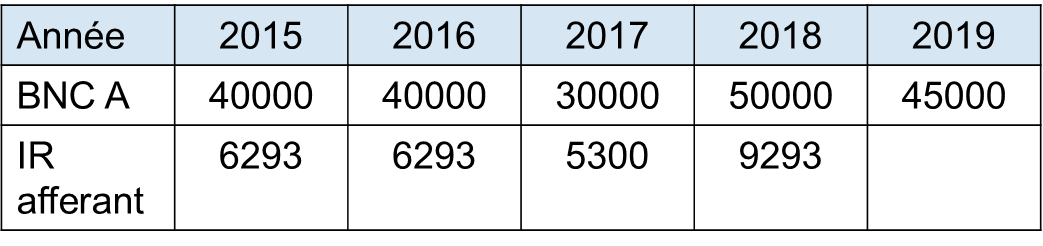 3.
CONTRÔLE FISCAL ET MESURES DE DETECTION
Geoffroy WOLF, avocat
[Speaker Notes: Si l’année dernière : Loi ESSOC et loi contre la fraude, cette année les nouveautés en matière de contrôle fiscal sont principalement orientés vers la détection de situations irrégulière]
3.
CONTRÔLE FISCAL ET 
MESURES DE DETECTION
A. Publication de l'identité des opérateurs de plateforme non coopératifs 
B. Prélèvements d’échantillon dans le cadre des vérifications de comptabilité
C. Indemnisation des lanceurs d’alerte
D. Utilisation des données des plateformes en ligne (réseaux sociaux et sites de vente en ligne) 
E. obligation de déclaration des dispositifs fiscaux transfrontaliers
3.
CONTRÔLE FISCAL ET 
MESURES DE DETECTION
A. Publication de l'identité des opérateurs de plateforme non coopératifs
Publication de l'identité des opérateurs de plateforme non coopératifs
« name and shame » : l'administration fiscale peut publier, sur son site internet, l'identité des opérateurs de plateforme qui ne coopèrent pas
opérateurs concernés : entreprises, 
quel que soit leur lieu d'établissement, 
qui mettent en relation à distance, par voie électronique, des personnes en vue de la vente d'un bien, de la fourniture d'un service ou de l'échange ou du partage d'un bien ou d'un service.
[Speaker Notes: Mouvement général : name and shame  s’applique à d’autre faits Les fraudes d’au moins 50 000 € commises par des personnes morales   
pourront être publiées sur le site internet de l’administration pendant 1 an
Publication des sanctions pénales pour fraude fiscale : automatique et juge s’il veut dispenser doit motiver 
Concerne les sites de vente en ligne de type MARKET PLACE (amazon, le bon coin, FNAC, …,) site de location immobilière (AIR BNB…)]
Publication de l'identité des opérateurs de plateforme non coopératifs
Obligations de ces opérateurs :
adresser à l'utilisateur et à l'administration un récapitulatif annuel des transactions réalisées par leur intermédiaire. 
contribuer au respect des obligations fiscales de leurs utilisateurs en matière de TVA. 
assujettis à la TVA ou à la taxe « Gafa »

Non-respect de ces obligations : amendes ou mise en recouvrement de la TVA ou de la taxe « Gafa » non acquittée.
[Speaker Notes: Ce sont précisément ces sanctions qui peuvent entraîner la publication de l'identité des plateformes sur le site internet de l'administration]
Publication de l'identité des opérateurs de plateforme non coopératifs
Publication est encourue :
à partir de la deuxième mise en recouvrement d'impositions ou d'amendes résultant d'un manquement à l'une des obligations des plateformes 
sur une période de douze mois.
Publication de l'identité des opérateurs de plateforme non coopératifs
Mise en œuvre de la publication
avis conforme et motivé de la commission des infractions fiscales
publication sur le site internet de l'administration fiscale :
dénomination commerciale 
activité professionnelle 
État ou territoire de résidence
durée de publication ne peut excéder un an.
Publication de l'identité des opérateurs de plateforme non coopératifs
publication supprimée sans délai dès paiement par l'opérateur de l'intégralité des impositions ou amendes
Obligation pour l'administration de rendre publique sur son site internet toute décision juridictionnelle prononçant la décharge d'une imposition ou annulant une amende ayant fait l'objet d'une publication.
[Speaker Notes: Pour l’instant pas vu sur le site de l’administration fiscale]
3.
CONTRÔLE FISCAL ET 
MESURES DE DETECTION
B. Prélèvements d’échantillon dans le cadre des vérifications de comptabilité
B. Prélèvements d’échantillon dans le cadre des vérifications de comptabilité
pouvoir de prélèvement d'échantillons, aux fins d'analyse ou d'expertise.

pour le contrôle des taxes sur le chiffre d'affaires

dans le cadre d'une vérification de comptabilité
[Speaker Notes: Après les experts Las Vegas, nous avons désormais les experts DGFIP

Vérif de compta : donc prélèvements que dasn le cadre d’un contrôle fiscal]
B. Prélèvements d’échantillon dans le cadre des vérifications de comptabilité
Prélèvements en la présence soit du propriétaire, soit du détenteur du produit ou de la marchandise, soit d'un représentant de l'un d'eux, soit, à défaut, d'un témoin requis par les agents et n'appartenant pas à l'administration fiscale.
Pour chaque prélèvement d'échantillons : établissement d’un procès-verbal signé par les agents de l'administration fiscale. 
Possibilité pour la personne présente lors du prélèvement de faire insérer au procès-verbal toutes les déclarations qu'elle juge utiles. 
La personne présente est invitée à signer le PV. Elle peut donc refuser
[Speaker Notes: On verra comment l’administration va utiliser cette possibilité . 
Questions : analyses à la charge de l’administration, contradictoire, valeur probante, le contrib aura-t-il toujours les résultats, contre expertise ????]
3.
CONTRÔLE FISCAL ET 
MESURES DE DETECTION
C. Indemnisation des lanceurs d’alerte
C. Indemnisation des lanceurs d’alerte
Dispositif instauré à titre expérimental par la Loi de finances pour 2017 : renseignements en matière de fraude fiscale internationale 
	- manquements aux règles de domiciliation fiscale en France
	- commissions à l’exportation versées aux agents publics
	- évasion fiscale internationale bancaire
	- comptes, contrats de capitalisation et trust non déclarés en 	France

Dispositif pérennisé par la Loi du 23/10/2018 de lutte contre la fraude
[Speaker Notes: Mettons les bon smots sur ces notions : Corruption d’agents publics étrangers]
C. Indemnisation des lanceurs d’alerte
-  décision d'attribution de l'indemnité et son montant prise par le directeur général des finances publiques

- sur proposition du directeur de la direction nationale d'enquêtes fiscales (DNEF), par référence aux montants estimés des impôts éludés 

-  la DNEF conserve, de façon confidentielle, les pièces permettant d'établir l'identité de l'aviseur, la date, le montant et les modalités de versement de l'indemnité
C. Indemnisation des lanceurs d’alerte
Dispositif élargi par LF pour 2020 :

sans limitation de durée : aux renseignements concernant les opérations de fraude à la TVA dans le cadre des transactions nationales et internationales

à titre expérimental pour une durée de 2 ans : à tout autre agissement, manquement ou manœuvre susceptible d'être sanctionné par les pénalités fiscales suivantes :
[Speaker Notes: Donc élargissement expérimental pour un très qgrand panel de faits]
C. Indemnisation des lanceurs d’alerte
-  majoration de 80 % en cas de découverte d'une activité occulte
-  majoration de 40 % ou 80 % et amendes résultant de l'absence, de l'inexactitude ou de l'omission de déclaration des comptes, contrats de capitalisation et trusts détenus à l'étranger par des résidents de France

-  majoration de 40 % ou 80 % en cas de manquement délibéré, d'abus de droit, de manœuvres frauduleuses ou de dissimulation de prix

-  amendes en cas d'infractions aux règles de facturation
C. Indemnisation des lanceurs d’alerte
-  majoration de 40 % en cas de non-respect des règles relatives aux transferts de fonds vers ou en provenance de l'étranger par l'intermédiaire de comptes bancaires ou de contrats de capitalisation non déclarés par des résidents de France
-  amende de 50 % en cas de non-respect des obligations énoncées à l'article L 152-1 du C. mon. fin. relatives aux transferts de fonds vers ou en provenance de l'étranger
-  majoration de 40 % en cas de non-respect des règles relatives à l'imposition des transferts d'actifs hors de France prévues à l'article 238 bis-0 I, al. 7 du CGI (CGI art. 1758, al. 3) ;
- majoration de 80 % en présence d'une présomption de revenus en cas d’infraction pénale (trafic de stupéfiant, fausse monnaie, port d’arme prohibée, contrefaçon)
[Speaker Notes: Difficulté dans le cadre de cet élargisssment : comment le lanceur d’alerte peut il savoir si on est dans un cas d’activité occulte ou de compte non déclaré (secret fiscal)
Pb aussi pour activité occulte : il faut que l’administration prouve l’existence d’une activité occulte pour valider à postériori la validité es informations recueillies]
C. Indemnisation des lanceurs d’alerte
si le montant des droits éludés excède 100 000 €
[Speaker Notes: Idem : pb comment savoir à priori que l’on va respecter le critère de 100 000 €. Si activité occulte, connaissance du CA éludé,; mais somment savoir à l’avance les charges déductibles, et le taux d’imposition pour connaitre le montant réel des droits…]
3.
CONTRÔLE FISCAL ET 
MESURES DE DETECTION
D. Utilisation des données des plateformes en ligne (réseaux sociaux et sites de vente en ligne)
Plateformes en ligne – Collecte des informations
Mesure à titre expérimental
Entrée en vigueur le 1er janvier 2020
Pour une durée de 3 ans
Rapport d’évaluation
Bilan intermédiaire : Résultats transmis au Parlement et à la CNIL au plus tard 18 mois avant son terme
Bilan définitif de l’expérimentation : transmis au Parlement et à la CNIL au plus tard 6 mois avant son terme
Objectifs 
Détecter certains comportements frauduleux
Moyens 
Possibilité donnée à l’administration fiscale et à l’administration des douanes …
…de collecter et exploiter…
…au moyen de traitements informatisés et automatisés…
…n’utilisant aucun système de reconnaissance faciale…
…des contenus librement accessibles sur les sites internet des opérateurs en ligne
Plateformes en ligne – Collecte des informations
Opérateurs de plateformes en ligne
Services de communication au public reposant sur la mise en relation de plusieurs parties…
…en vue du partage d’un contenu, d’un bien ou d’un service…
…ou de la vente d’un bien, de la fourniture d’un service ou d’un échange
Sont visés par le dispositif 
Les réseaux sociaux Facebook, Twitter, Instagram, LinkedIn…
Les sites de vente en ligne Ebay, Leboncoin, Vinted…
Contenus visés
Ceux rendus publics par les utilisateurs
Accessibles sans mot de passe ou inscription sur le site internet (Cons. const. 27 décembre 2019 n° 2019-796 DC)
Plateformes en ligne – Collecte des informations
Manquements recherchés
Activité occulte 
Inexactitudes ou omissions relevées dans une déclaration
Fabrication, détention, vente ou transport illicite de tabac
Délits à la réglementation sur les alcools, le tabac et certains métaux précieux
Contrebande, importation, ou exportation sans déclaration, de marchandises prohibées ou de produits du tabac manufacturé (délits douaniers de 1ère classe punis de 3 ans d’emprisonnement) 
Contrebande, fausse déclaration (délits douaniers de 2ème classe punis de 5 ans d’emprisonnement) 
Opération financière internationale de blanchiment d’un délit douanier ou d’infractions sur les stupéfiants (délit douanier de 2ème classe puni de 2 à 10 ans d’emprisonnement)
Plateformes en ligne – Collecte des informations
Garanties 
Agents spécialement habilités
Pas de recours à la sous-traitance pour collecter, analyser ou sauvegarder les informations 
Pas d’utilisation de systèmes de reconnaissance faciale 
Destruction des données sensibles et des données manifestement sans lien avec les infractions
Au plus tard 5 jours ouvrés après leur collecte
Destruction des autres données
Dans un délai maximum de 30 jours 
Délai porté à 1 an si elles sont strictement nécessaires à la caractérisation des manquements et infractions recherchés
Si ouverture d'une procédure pénale, fiscale ou douanière : conservation jusqu’au terme de la procédure
[Speaker Notes: Question de l’effectivité de la suppression : E. SNOWDEN : le concept de suppression sur internet n’existe pas …]
Opérateurs de plateforme non coopératifs
Les plateformes 
 Celles qui mettent en relation à distance, par voie électronique, des personnes en vue de la vente d'un bien, de la fourniture d'un service ou de l'échange ou du partage d'un bien ou d'un service
Les obligations de ces opérateurs
Adresser à l'utilisateur et à l'administration un récapitulatif annuel des transactions réalisées par leur intermédiaire
Contribuer au respect des obligations fiscales de leurs utilisateurs en matière de TVA, lorsque l'administration les informe d'une suspicion de fraude
Assujettis à la TVA (en tant que redevable ou à titre solidaire) ou à la taxe « GAFA »
Non-respect des obligations
Amendes et mise en recouvrement des taxes dues, éventuellement après taxation d’office
Publication de l’identité des plateformes « récidivistes » sur le site internet de l'administration 
Si 2ème mise en recouvrement ou amende sur une période de 12 mois sur une liste de 5 infractions
3.
CONTRÔLE FISCAL ET 
MESURES DE DETECTION
E. obligation de déclaration des dispositifs fiscaux transfrontaliers
E. obligation de déclaration des dispositifs fiscaux transfrontaliers
Ordonnance du 21 octobre 2019 de transposition de la Directive européenne du 25 mai 20182018/822 dite « DAC 6 »

Déclaration des dispositifs fiscaux transfrontaliers potentiellement agressifs
[Speaker Notes: Pas dans loi de finance mais ordonnance du 21 OCTOBRE 2019]
E. obligation de déclaration des dispositifs fiscaux transfrontaliers
Directive européenne du 25 mai 20182018/822 dite « DAC 6 »

Objectif : aider les États de l'Union européenne à mieux protéger leurs ressources fiscales du risque d'érosion et d’évasion du fait de montages fiscaux. 

Constat : les recettes fiscales des états membres diminuent de façon considérable du fait de dispositifs d’évasion fiscale internationale devenus particulièrement sophistiqués.
E. obligation de déclaration des dispositifs fiscaux transfrontaliers
Volonté des instances européennes de permettre aux autorités fiscales des États membres 
d’obtenir des informations sur les dispositifs fiscaux à caractère potentiellement agressif 
d’apporter une réaction rapide et adaptée.
E. obligation de déclaration des dispositifs fiscaux transfrontaliers
directive européenne DAC 6 met en place une « déclaration d'informations sur des dispositifs transfrontières de planification fiscale à caractère potentiellement agressif » :
- obligation aux intermédiaires d'informer les autorités fiscales de certains dispositifs
- Les informations déclarées alimenteront un registre central européen auquel l'ensemble des États membres aura accès.
E. obligation de déclaration des dispositifs fiscaux transfrontaliers
En France, la directive DAC 6 a été transposée par l’ordonnance n° 2019-1068 du 21 octobre 2019 « relative à l'échange automatique et obligatoire d'informations dans le domaine fiscal en rapport avec les dispositifs transfrontières devant faire l'objet d'une déclaration ».
E. obligation de déclaration des dispositifs fiscaux transfrontaliers
Instauration d’un mécanisme en deux temps:

Déclaration aux autorités fiscales des opérations transfrontières comportant certaines caractéristiques ou «marqueurs» indicateurs de pratique de planification fiscale agressive

Echange automatique entre les Etats membres des informations ainsi obtenues
E. obligation de déclaration des dispositifs fiscaux transfrontaliers
Aucune définition légale de la notion de « dispositif » : ordonnance vise les « accords, montages ou plans ayant ou non force exécutoire »

Définition du terme « Transfrontière » : qui concerne plusieurs Etats membres ou un Etat membre et un pays tiers

L’obligation de déclaration d’un dispositif transfrontière est déclenchée par la présence d’un ou de plusieurs «marqueurs»
[Speaker Notes: Donc définition plus que large 
Transfrontière : concerne donc les états avec qui nous avons beaucoup de relations, même à grenoble]
E. obligation de déclaration des dispositifs fiscaux transfrontaliers
LES DIFFERENTS MARQUEURS : classés en catégories

Catégorie A: Marqueurs généraux
1. Dispositif soumis à une clause de confidentialité sur les avantages fiscaux
2. Dispositif sous honoraires de résultats/garanties sur les avantages fiscaux
3. Dispositifs commercialisables et duplicables
E. obligation de déclaration des dispositifs fiscaux transfrontaliers
Catégorie B: Marqueurs spécifiques liés au critère de l’avantage principal
1. Commerce de pertes
2. Conversion d’un revenu en un autre moindrement taxé
3. Transactions circulaires
E. obligation de déclaration des dispositifs fiscaux transfrontaliers
Catégorie C: Marqueurs spécifiques liés aux opérations transfrontières

1. Déduction de paiements transfrontières entre entreprises associées (quasi) sans taxation corrélative
2. Déduction d’amortissements pour un même actif
3. Multiple allègement transfrontière de la double imposition
4. Transfert d’actif d’une valeur transfrontière asymétrique
E. obligation de déclaration des dispositifs fiscaux transfrontaliers
Catégorie D: Marqueurs spécifiques concernant l’échange d’informations et les bénéficiaires effectifs

1. Contournement de la NCD

2. Utilisation d’une chaîne de propriété artificielle à caractère transfrontière dissimulant l’identité des bénéficiaires effectifs
[Speaker Notes: Norme Commune de Déclaration appelée également CRS (Common Reporting Standard) est une norme élaborée par l’OCDE, à la requête du G8 et G20, pour améliorer la transparence fiscale et lutter contre l’évasion. définit un échange automatique d’informations entre administrations fiscales portant sur les comptes financiers des clients non-résidents des institutions financières.]
E. obligation de déclaration des dispositifs fiscaux transfrontaliers
Catégorie E: Marqueurs spécifiques concernant les prix de transfert

1. Utilisation de régimes de protection unilatéraux
2. Transfert entre entreprises associées d’actifs incorporels difficiles à évaluer 
3. Transferts de fonctions/risques/actifs au sein d’un groupe emportant une baisse significative du BAII
[Speaker Notes: Donc, il ya des critères objectifs,, mais beaucoup de critères subjectifs laissés à l’appréciation de qui ? L’adm ?]
E. obligation de déclaration des dispositifs fiscaux transfrontaliers
QUI DOIT DECLARER ?
L’intermédiaire «concepteur» :
Toute personne qui conçoit, commercialise ou organise un dispositif transfrontière devant faire l'objet d’une déclaration, le met à disposition aux fins de sa mise en œuvre ou en gère la mise en œuvre.
E. obligation de déclaration des dispositifs fiscaux transfrontaliers
L’intermédiaire «sachant» :
toute personne qui, compte tenu des faits et circonstances pertinents et sur la base des informations disponibles ainsi que de l'expertise en la matière et de la compréhension qui sont nécessaires pour fournir de tels services, sait ou pourrait raisonnablement être censée savoir qu'elle s'est engagée à fournir, directement ou par l'intermédiaire d'autres personnes, une aide, une assistance ou des conseils concernant la conception, la commercialisation ou l'organisation d'un dispositif transfrontière devant faire l'objet d'une déclaration, ou concernant sa mise à disposition aux fins de mise en œuvre ou la gestion de sa mise en œuvre.
[Speaker Notes: Je résiste pas au plaisir de vous faire lecture de ce texte….article 1649 AE du CGI]
E. obligation de déclaration des dispositifs fiscaux transfrontaliers
Soit : 
Les avocats,
Les experts - comptables,
Les notaires,
Les conseillers et consultants fiscaux, CGP,
Les institutions bancaires…
En cas de pluralités d’intermédiaires, tous sont tenus de déclarer; dispense possible pour celui qui peut prouver que ces mêmes informations ont été transmises par un autre intermédiaire.
[Speaker Notes: Bref : tout le monde, et dans toutes les situations]
E. obligation de déclaration des dispositifs fiscaux transfrontaliers
Déclaration par le contribuable lui-même : 
En l’absence d’intermédiaire
L’intermédiaire n’est pas situé dans l’UE
L’intermédiaire est soumis au secret professionnel
E. obligation de déclaration des dispositifs fiscaux transfrontaliers
MODALITES DE DECLARATION 
Identification des intermédiaires et du contribuable concerné et leur résidence fiscale
Informations détaillées sur les marqueurs pertinents
Résumé du contenu du dispositif 
Date de réalisation de la première étape de la mise en œuvre du dispositif
Informations détaillées sur les dispositions nationales sur lesquelles s’appuie le dispositif
Valeur du dispositif
Identification des Etats membres concernés
Identification de toute personne, susceptible d’être concernée par le dispositif
E. obligation de déclaration des dispositifs fiscaux transfrontaliers
DELAIS DE DECLARATION : dans un délai de 30 jours à compter de :
Lendemain de la mise à disposition aux fins de mise en œuvre du dispositif
Lendemain du jour où le dispositif est prêt à être mis en œuvre
Lorsque la première étape de la mise en œuvre du dispositif a été accomplie
Lendemain du jour de la fourniture de l’aide, de l’assistance ou des conseils
[Speaker Notes: Bref : tout le monde, et dans toutes les situationqs]
E. obligation de déclaration des dispositifs fiscaux transfrontaliers
Entrée en vigueur de l’obligation : 01/07/2020

Rétroactif : Pour les dispositifs dont la première étape a été mise en œuvre entre le 25 juin 2018 et le 1er juillet 2020, les intermédiaires et les contribuables concernés transmettent les informations requises au plus tard le 31/08/2020.
[Speaker Notes: Bref : c’est maintenant, et c’est rétroactif !]
E. obligation de déclaration des dispositifs fiscaux transfrontaliers
LES SANCTIONS

- amende qui ne peut excéder 10 000 € (5 000 € si première infraction de l'année civile en cours et des trois années précédentes)- maximum de 100 000 € à un même intermédiaire ou à un même contribuable par année civile.
[Speaker Notes: Bref : c’est maintenant, et c’est rétroactif !]
E. obligation de déclaration des dispositifs fiscaux transfrontaliers
Les questions qui se posent :
Secret professionnel
Diligences supplémentaires
Faits visés ne sont pas nécessairement des infractions pénales
Durée de conservation des informations
Complicité des intermédiaires
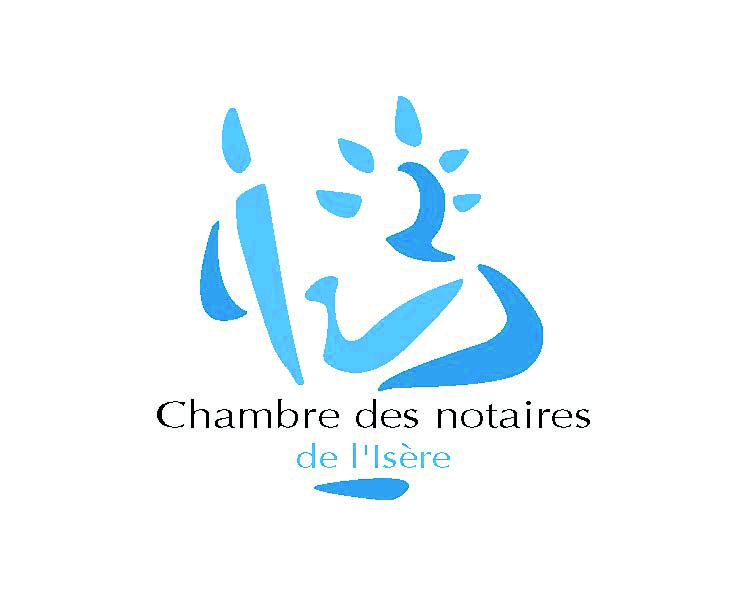 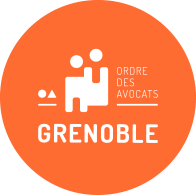 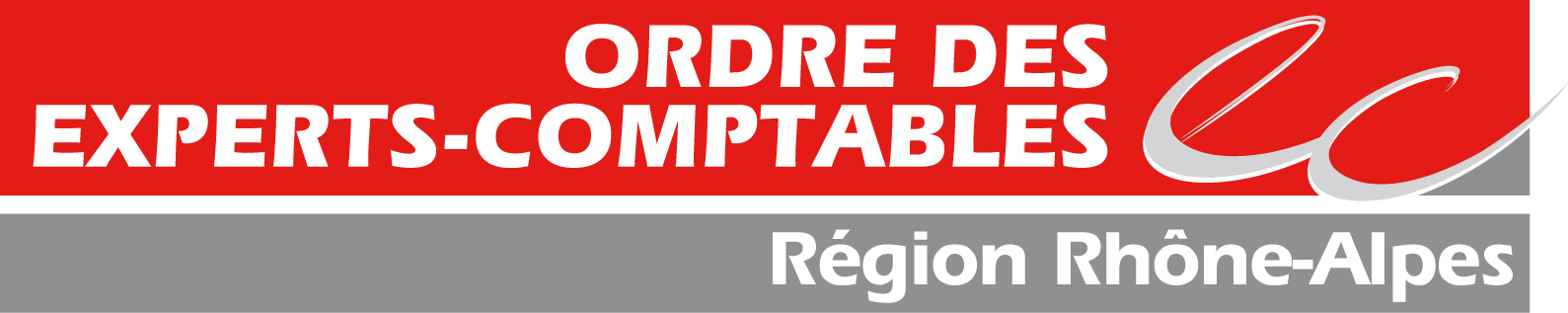